Про завдання та план діяльності 
місцевого осередку  
Всеукраїнської громадської  організації   «Асоціація працівників дошкільної освіти» Харківської області у 2016 році                                                                              
в контексті Статуту 
Всеукраїнської  громадської  організації  
«Асоціація працівників дошкільної освіти»

                                                                               
                                                                              Миронюк Т.П., заступник голови місцевого осередку 
                                                                                     Всеукраїнської громадської  організації 
                                                         «Асоціація працівників дошкільної освіти»
                                                                        Харківської  області, завідувач КЗ «Дошкільний
                                                       навчальний  заклад (ясла-садок) №150  
                                 Харківської міської  ради»
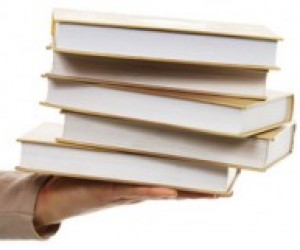 Місцевий осередок  Всеукраїнської громадської  організації   «Асоціація працівників дошкільної освіти» Харківської області (далі - Місцевий осередок) КЕРУЄТЬСЯ
ЧИННИМ ЗАКОНОДАВСТВОМ УКРАЇНИ
СТАТУТОМ
Всеукраїнської громадської  організації  «Асоціація працівників дошкільної освіти»,
затвердженого Установчою Конференцією   Всеукраїнської  громадської   організації «Асоціація працівників дошкільної  освіти»
(протокол  №3 від 20.09.2012)
Вищим  органом управління Місцевого осередку єЗБОРИ
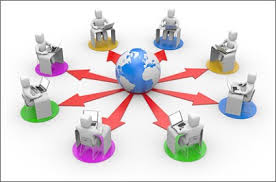 МІСЦЕВИЙ  ОСЕРЕДОК ПРАЦЮЄ  ЗА ПРИНЦИПАМИ:
Cприяння професійному зростанню педагогічних працівників
Внесення пропозицій до місцевих органів державної влади та органів місцевого самоврядування щодо розвитку дошкільної освіти
Підняття престижу професії педагога дошкільної освіти
З А В Д А Н Н Я
Розробка та впровадження технологій ефективного використання творчого потенціалу педагогічних працівників
Залучення працівників системи дошкільної освіти 
до активної участі у суспільних, законотворчих  процесах
ФУНКЦІЇ МІСЦЕВОГО  ОСЕРЕДКУ
Внесення  пропозицій  щодо  поліпшення  якості  дошкільної освіти та  соціального  захисту  працівників дошкільної  освіти

Обмін  інформацією  про  нові  освітні  технології 

Участь у розробленні програм, спрямованих на поліпшення якості  дошкільної  освіти

 Вивчення та впровадження перспективного педагогічного досвіду  у  практику  роботи  закладів  освіти
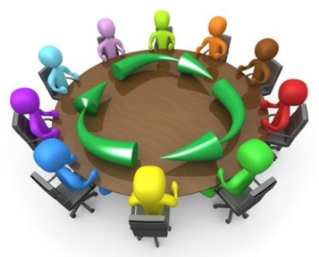 Здійснення видавничої  діяльності 

Участь у створенні і вдосконаленні  інформаційно-методичної  бази  професійної  діяльності  педагогів

Участь у нарадах, освітніх вебінарах тощо

Проведення освітньої  діяльності,  організація  дозвілля  членів  Місцевого  осередку

Представництво і захист законних  інтересів членів Місцевого  осередку
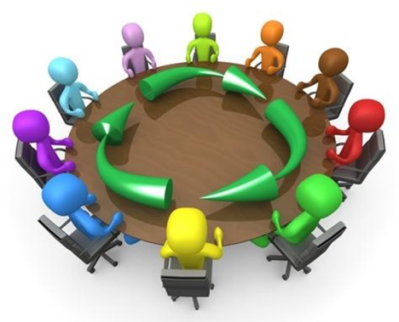 ЗАХОДИ МІСЦЕВОГО  ОСЕРЕДКУ(2016 рік)
Формування  електронної  бази даних  членів Місцевого осередку.
Упорядкування  документації  Місцевого осередку.
Підготовка  періодичних  розсилок новин  та  інформації  про  діяльність  Місцевого осередку.
Участь у Всеукраїнській конференції  з  питань  впровадження  проекту  «Культура  добросусідства», організованого  Міністерством  освіти і  науки  України (жовтень 2016).
Розпочати літопис історії діяльності Місцевого осередку.
Підбір  «гарячих»  тем  для  розміщення  в  рубриці  «Дискусійний  клуб»  газети  Асоціації  «Дошкілля.ua».
Виготовлення  буклетів про діяльність Місцевого осередку.

Створення  фотогалереї  та  відео галереї  про діяльність Місцевого осередку.

Збір  відео  матеріалів  з  досвіду  роботи  дошкільних  навчальних  закладів.

Зустріч  з  працівниками журналу «Мандрівець».

Участь у  майстер-класах, Конференціях (он лайн)  під час проведення заходів Асоціації.
ДО НАСТУПНОГО ЗАСІДАННЯ ПРОПОНУЄМО (листопад 2016):
Підготувати пропозиції  з  питань
     поліпшення якості  дошкільної освіти

 Підготувати «гарячі»  теми  для  розміщення  в  рубриці  «Дискусійний  клуб»  газети  Асоціації  «Дошкілля.ua».

Збір презентацій та відеоматеріалів
    досвідів роботи  ДНЗ (обмін
    інформацією  про  нові  освітні  технології)
Дякую за  увагу!
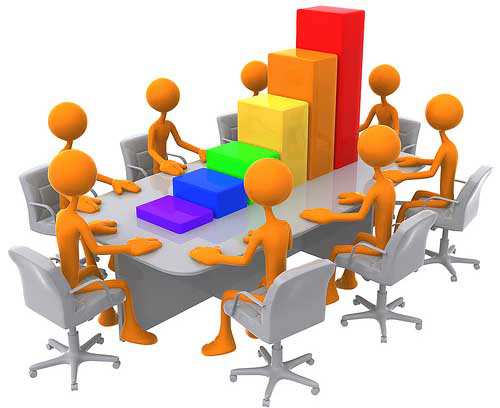